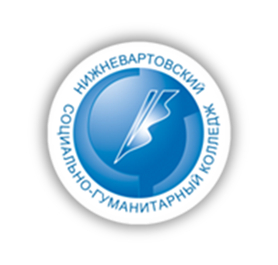 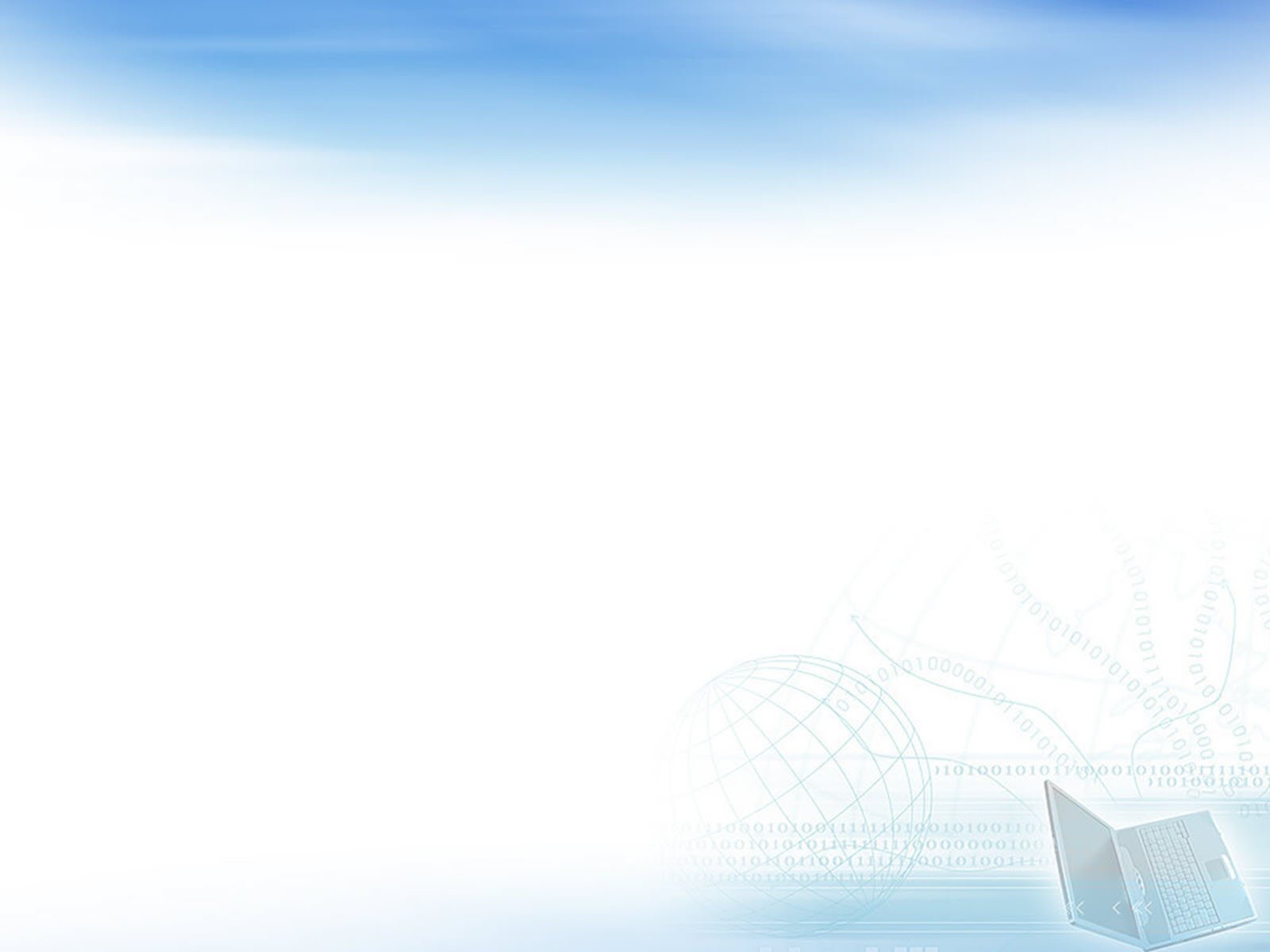 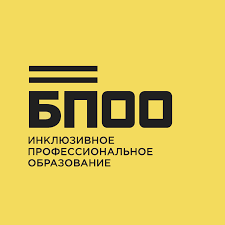 Бюджетное учреждение профессионального образования 
Ханты-Мансийского автономного округа-Югры
Нижневартовский социально-гуманитарный колледж
«Из студента – в тьюторы».  Студенческое тьюторское сопровождение обучающихся с ограниченными возможностями здоровья и инвалидов
Гаизова Олеся Васильевна, тьютор,
бюджетное учреждение профессионального образования 
Ханты-Мансийского автономного округа-Югры
«Нижневартовский социально-гуманитарный колледж»
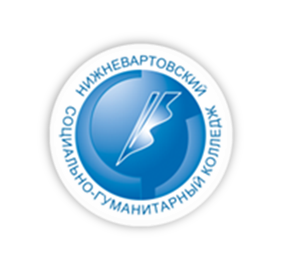 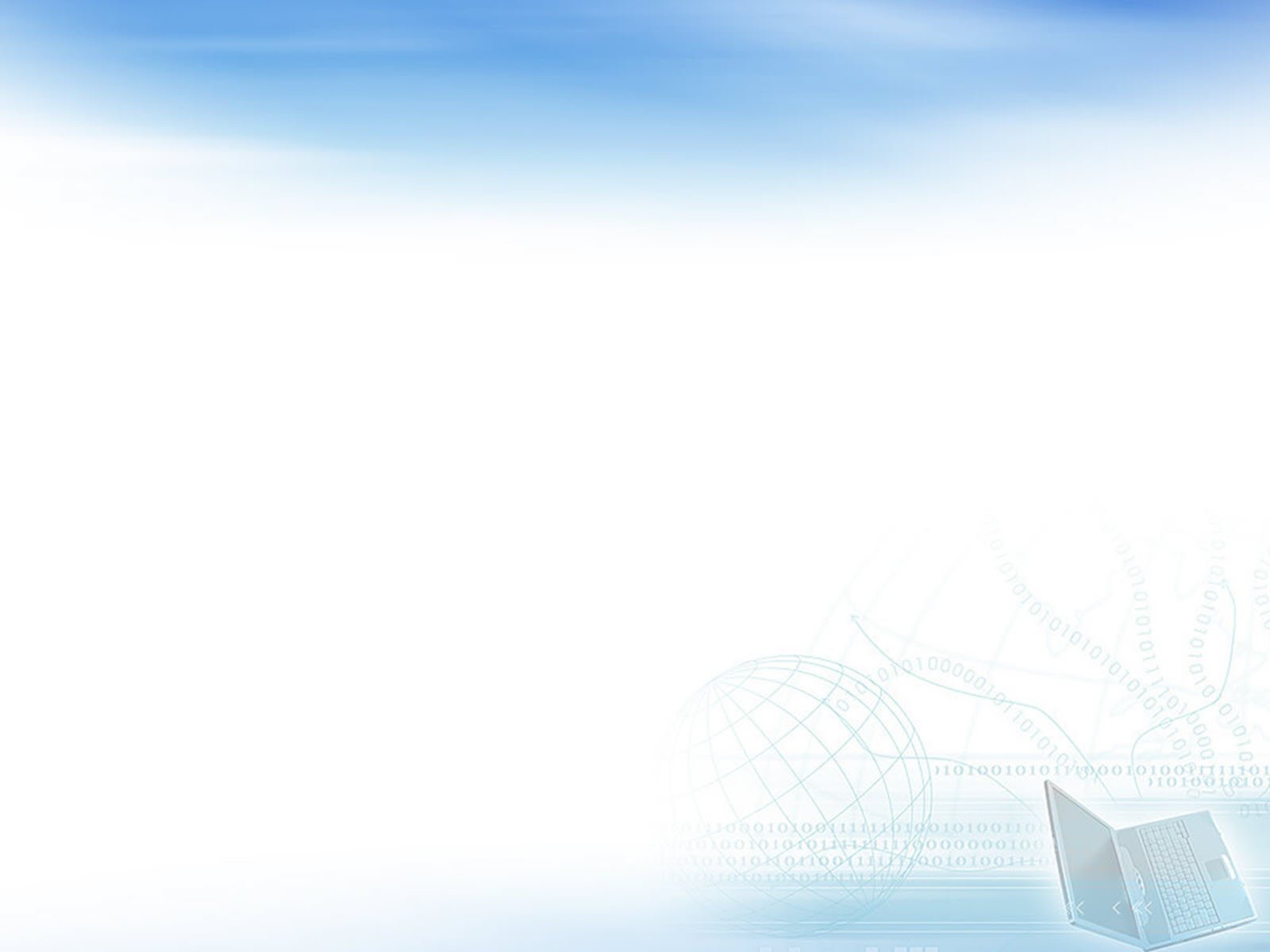 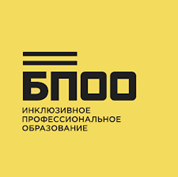 СПЕЦИАЛИСТЫ СОПРОВОЖДЕНИЯ 
В ПОО ХМАО-ЮГРЫ
3 чел.
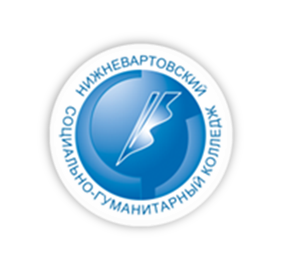 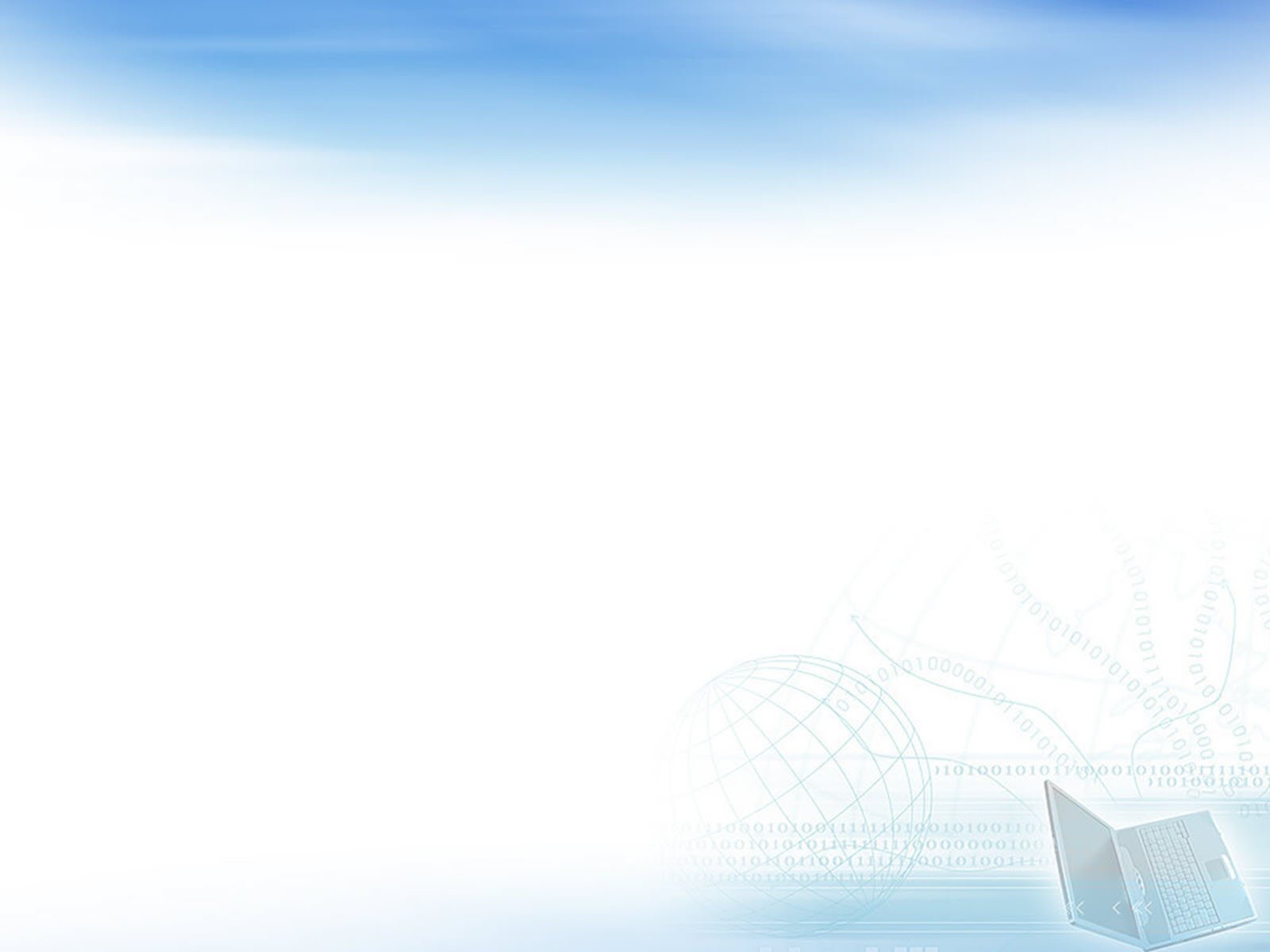 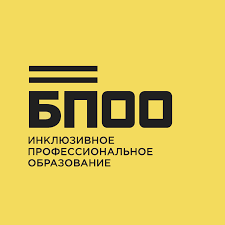 ЦЕЛИ И ЗАДАЧИ ПРОЕКТА 
«ИЗ СТУДЕНТА В ТЬЮТОРЫ»
Разработка и практическая реализация модели студенческого тьюторского сопровождения обучающихся: инвалидов и лиц с ОВЗ
ЦЕЛЬ:
Студенческое тьюторство – 
это комплекс мероприятий по взаимодействию студентов старших курсов колледжа с обучающимися-инвалидами и лицами с ОВЗ с целью повышения качества образовательной деятельности, развития студенческой ответственности и инициативы, активизации саморазвития студентов.
ЗАДАЧИ:
Полноценное вовлечение студентов с особыми потребностями в студенческую жизнь, в социальную среду колледжа.
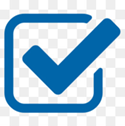 Помощь студентам с особыми образовательными потребностями в выполнении образовательных задач в учреждении профообразования.
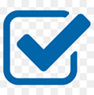 Создание условий для полноценной и качественной жизни студентов со специальными нуждами в рамках образовательного пространства.
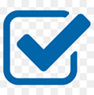 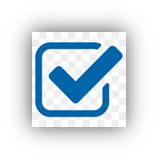 Формирование ценности инклюзивного образования, профессиональных компетенций тьюторского сопровождения у студентов педагогических специальностей колледжа.
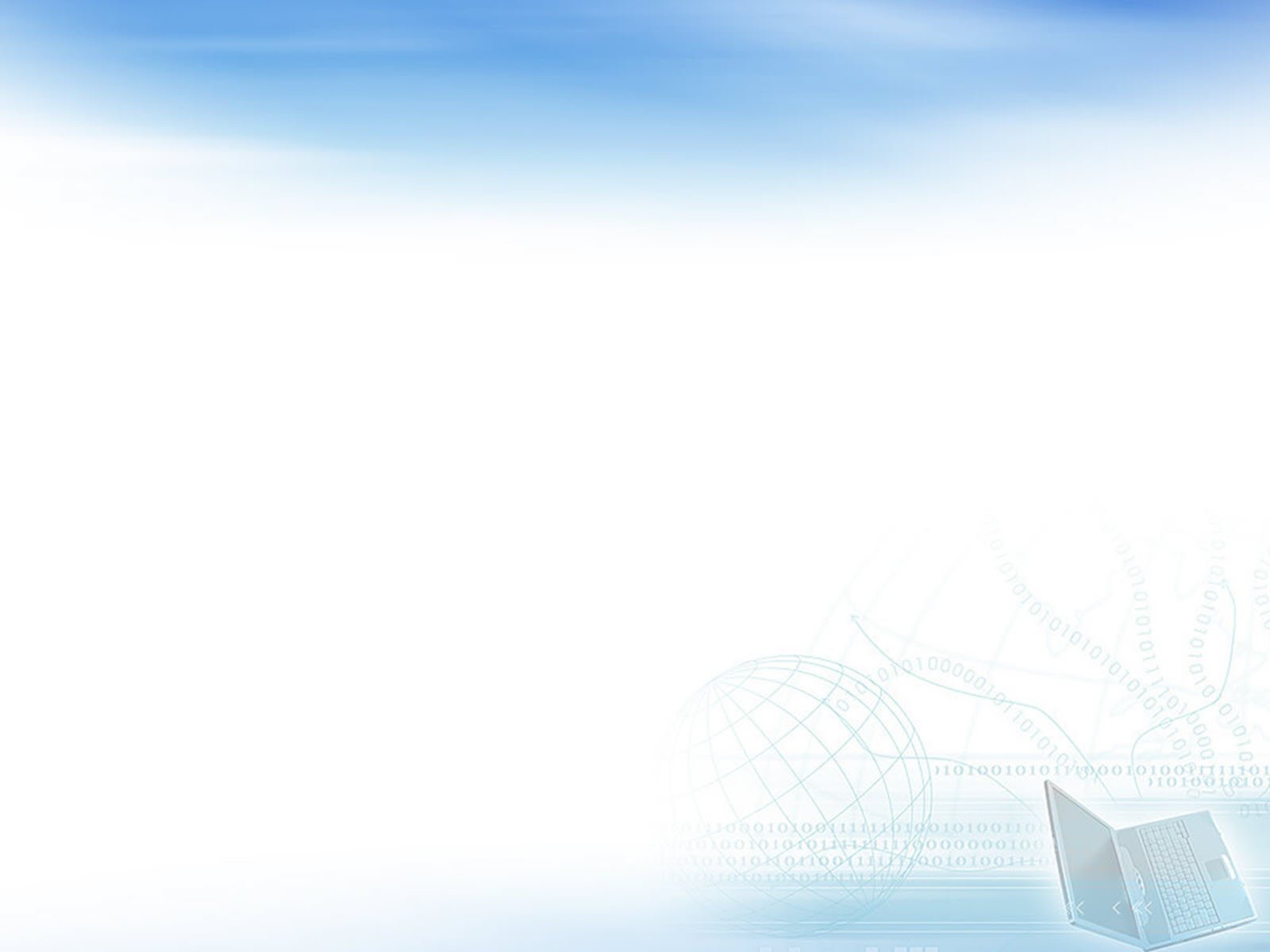 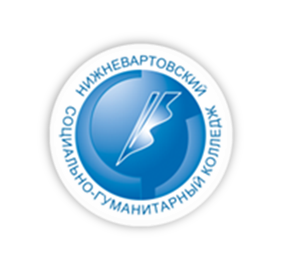 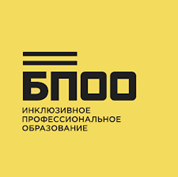 УЧАСТНИКИ ПРОЕКТА
Цель:
 адаптация в  образовательном пространстве учебного заведения 
(социальная, психологическая), 
качественная реализация  индивидуального  образовательный маршрута
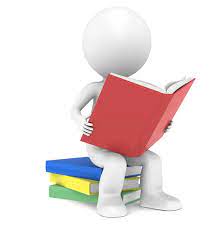 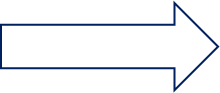 СТУДЕНТЫ 
с инвалидностью и ОВЗ
Цель: 
приобретение профессионально-педагогические знаний и умений,  формирование  компетенций тьюторского сопровождения.
СТУДЕНТЫ -ТЬЮТОРЫ педагогических специальностей
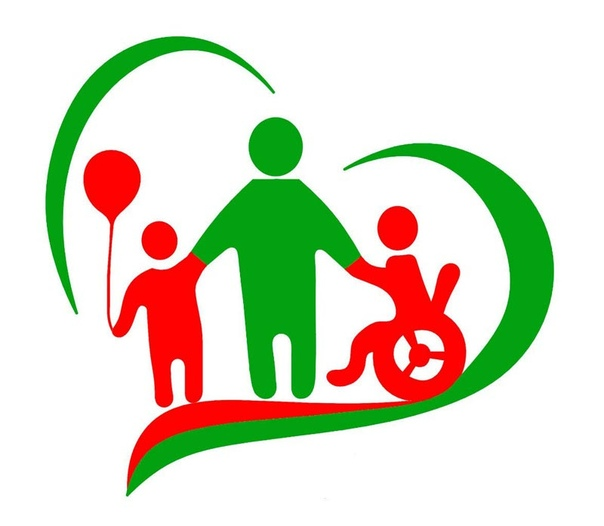 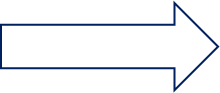 КАДРОВОЕ ОБЕСПЕЧЕНИЕ ПРОЕКТА
тьютор, педагог-психолог,
социальный работник, социальный педагог,
сурдопереводчик, кураторы, преподаватели
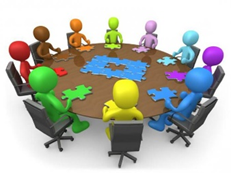 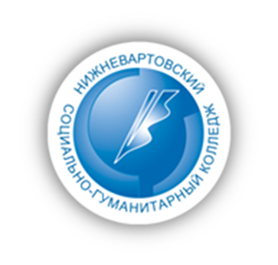 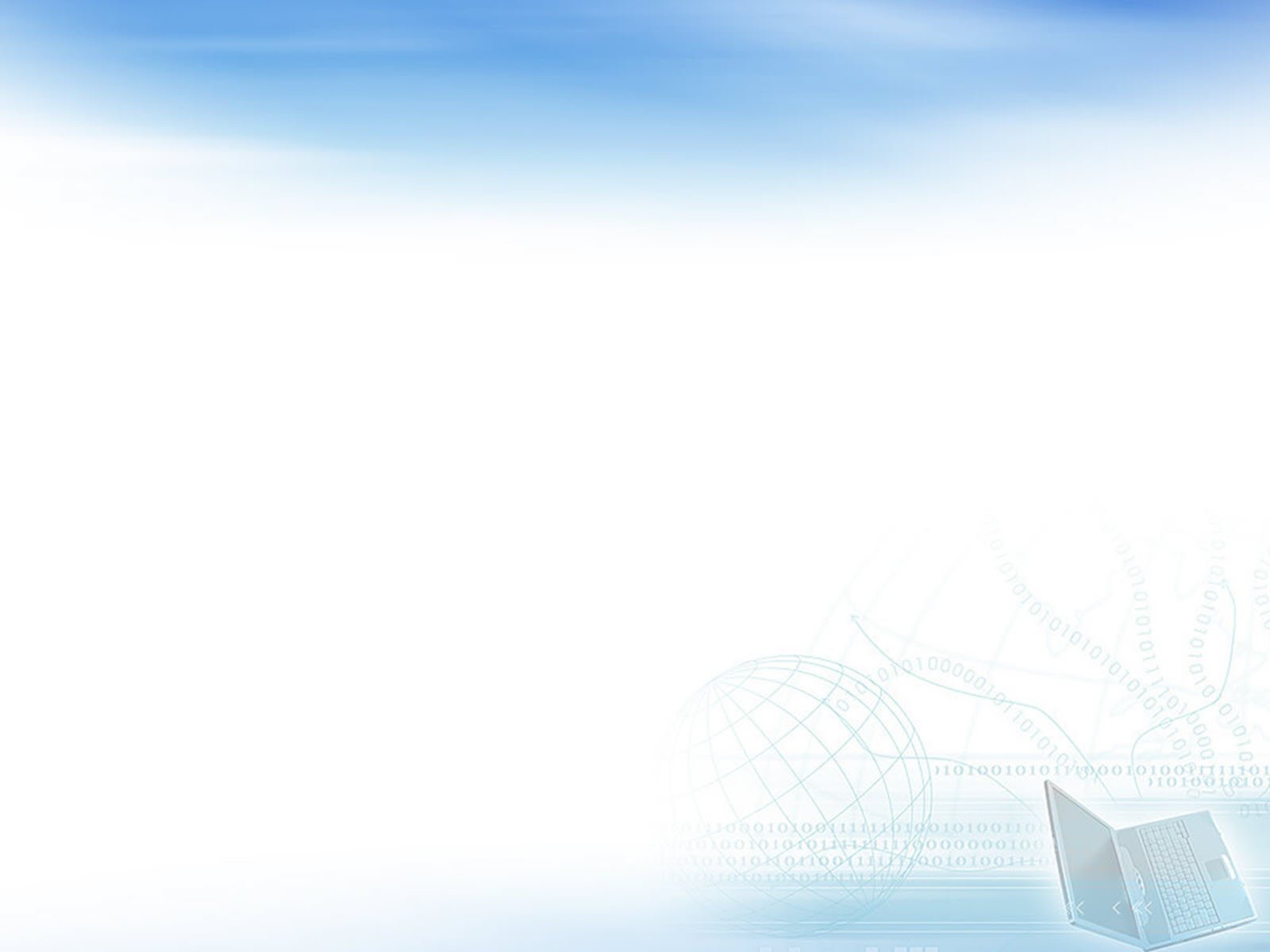 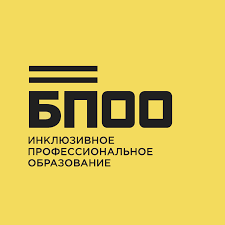 ШКОЛА СТУДЕНЧЕСКОГО ТЬЮТОРСТВА
ТРЕНИНГИ
СЕМИНАРЫ - ПРАКТИКУМЫ
стрессоустойчивость
Индивидуальный план работы с тюторантом
целеполагание
Планирование работы с группой
лидерство
толерантность
Встречи с экспертами
командообразование
мотивация
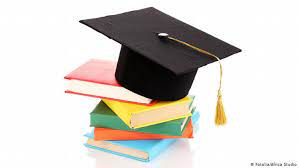 ТЕОРЕТИЧЕСКАЯ ПОДГОТОВКА
ПРАКТИЧЕСКАЯ ПОДГОТОВКА
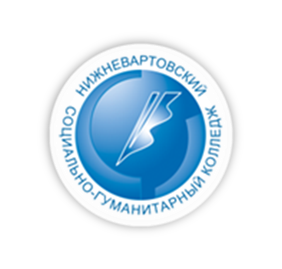 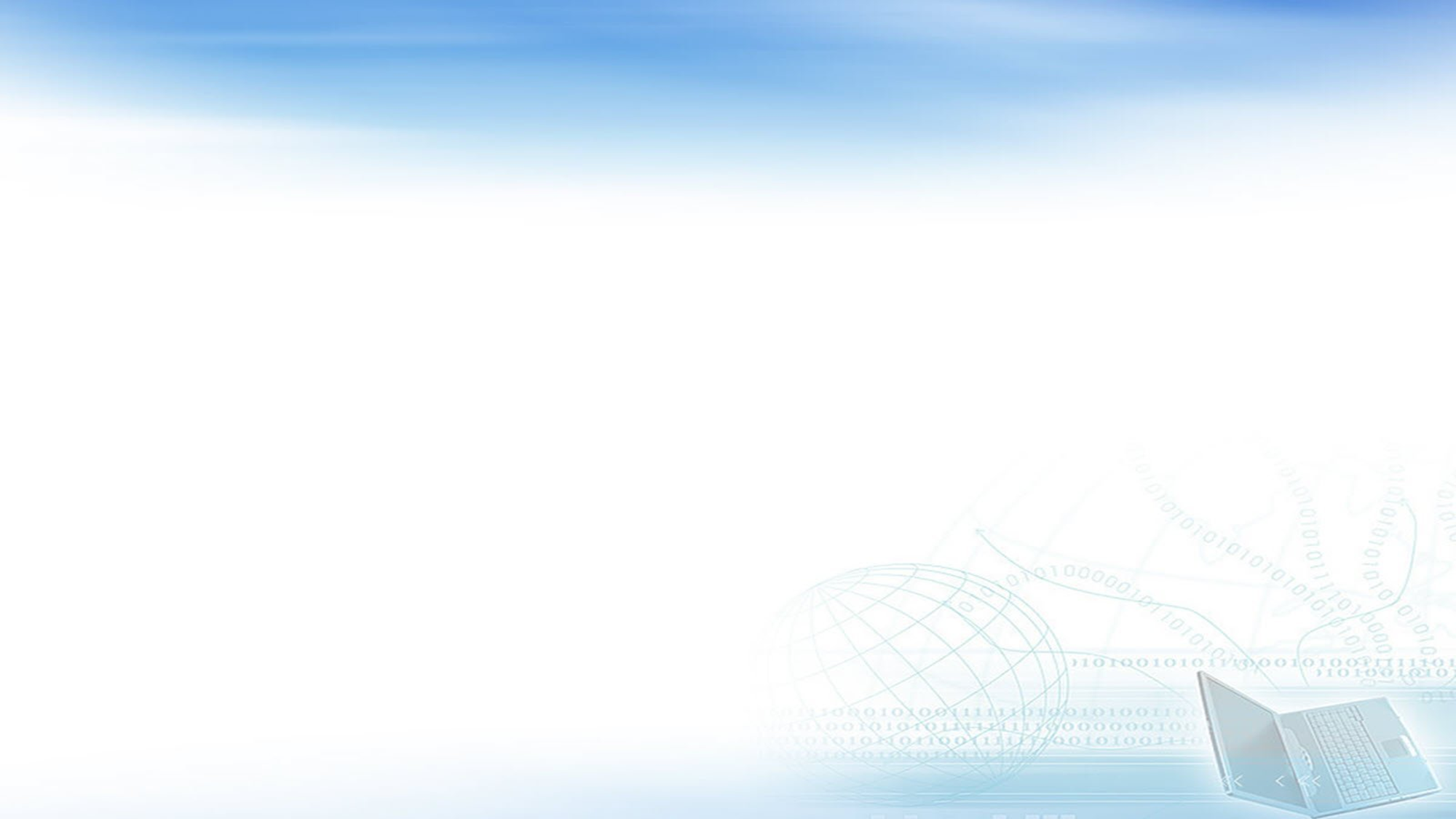 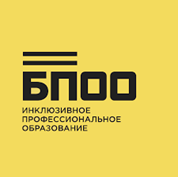 МОДЕЛЬ РЕАЛИЗАЦИИ ПРОЕКТА
ЭТАПЫ
ПРИНЦИПЫ
НАПРАВЛЕНИЯ
Адаптационная деятельность
знакомство с традициями и историей колледжа; 
разъяснение основных правил и норм поведения, прав и обязанностей студента;  
организация и проведение мероприятий, способствующих сплочению студентов, созданию благоприятного психологического климата в группе.
ДИАГНОСТИЧЕСКИЙ
ИНДИВИДУАЛИЗАЦИЯ
ДИАЛОГИЗАЦИЯ
ПРОЕКТИРОВАНИЕ ДЕЯТЕЛЬНОСТИ
ОТКРЫТОСТЬ
Образовательная деятельность
оказание помощи в планировании и рациональной организации режима учебной деятельности; 
помощь в овладении учебным материалом, подготовке к различным видам учебных занятий.
РЕАЛИЗАЦИЯ
ГИБКОСТЬ
АНАЛИТИЧЕСКИЙ
НЕПРЕРЫВНОСТЬ
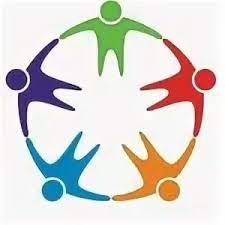 Внеучебная деятельность
сопровождение индивидуального образовательного маршрута студентов с ОВЗ и инвалидов, поддержку  интересов в различных формах деятельности, 
привлечение студентов к  участию в конкурсных мероприятиях и соревнованиях
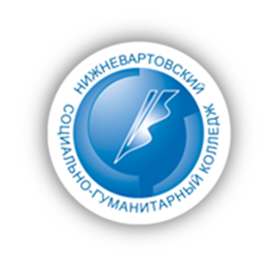 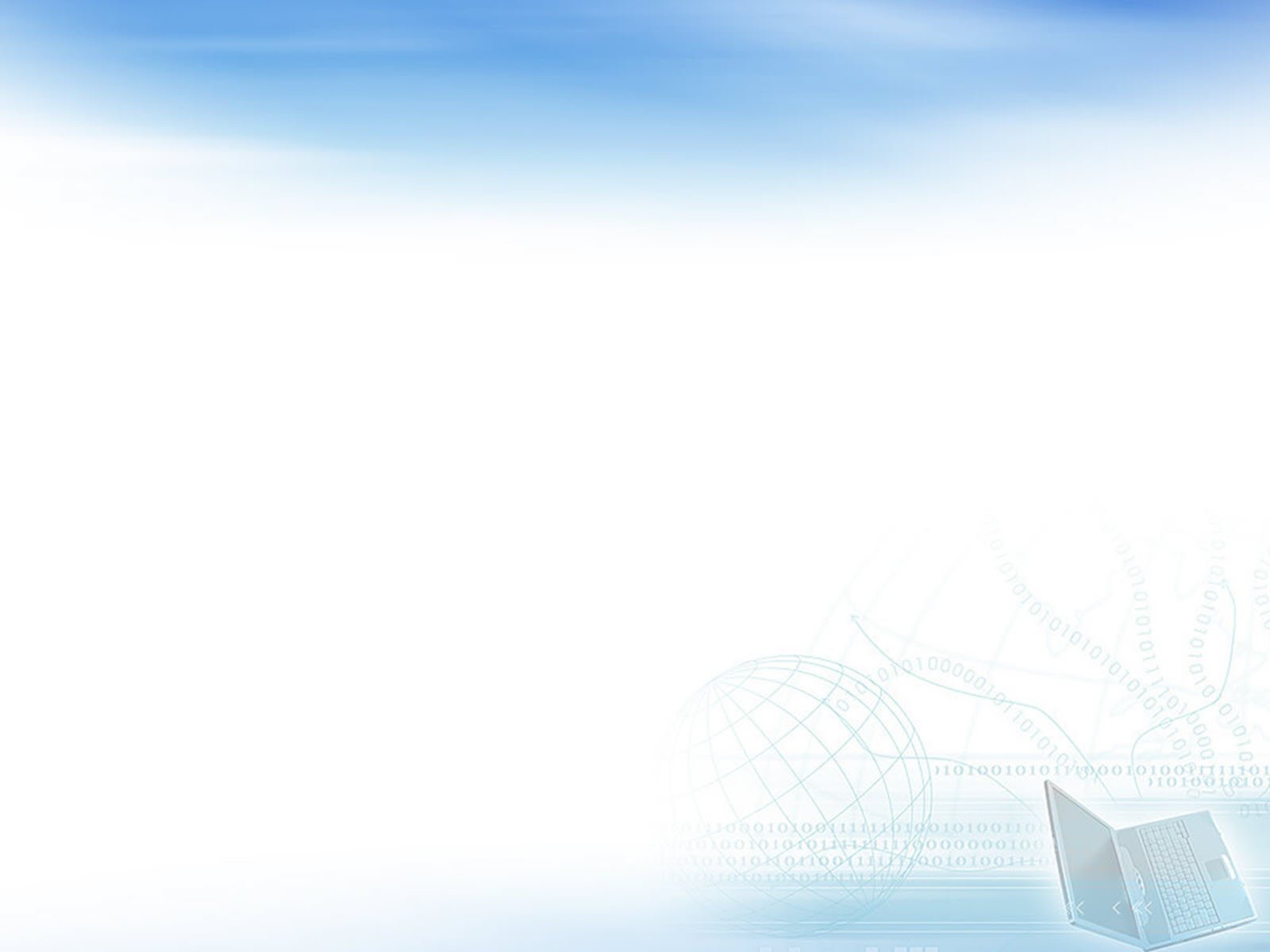 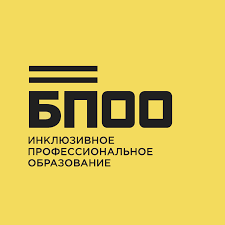 ЭТАПЫ РЕАЛИЗАЦИИ ПРОЕКТА
1. Организационный
анкетирование, определение группы студентов – тьюторов; 
подготовка рекомендаций по сопровождению ППК колледжа, 
подготовка студентов в школе для тьюторов
2.  Практический
обеспечение тьюторской студенческой помощи обучающимся с ОВЗ и инвалидам, 
проведение занятий в «Школе студенческого тьюторства»
3. Аналитический
анализ результатов реализации проекта, 
трансляция опыта
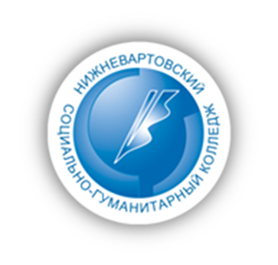 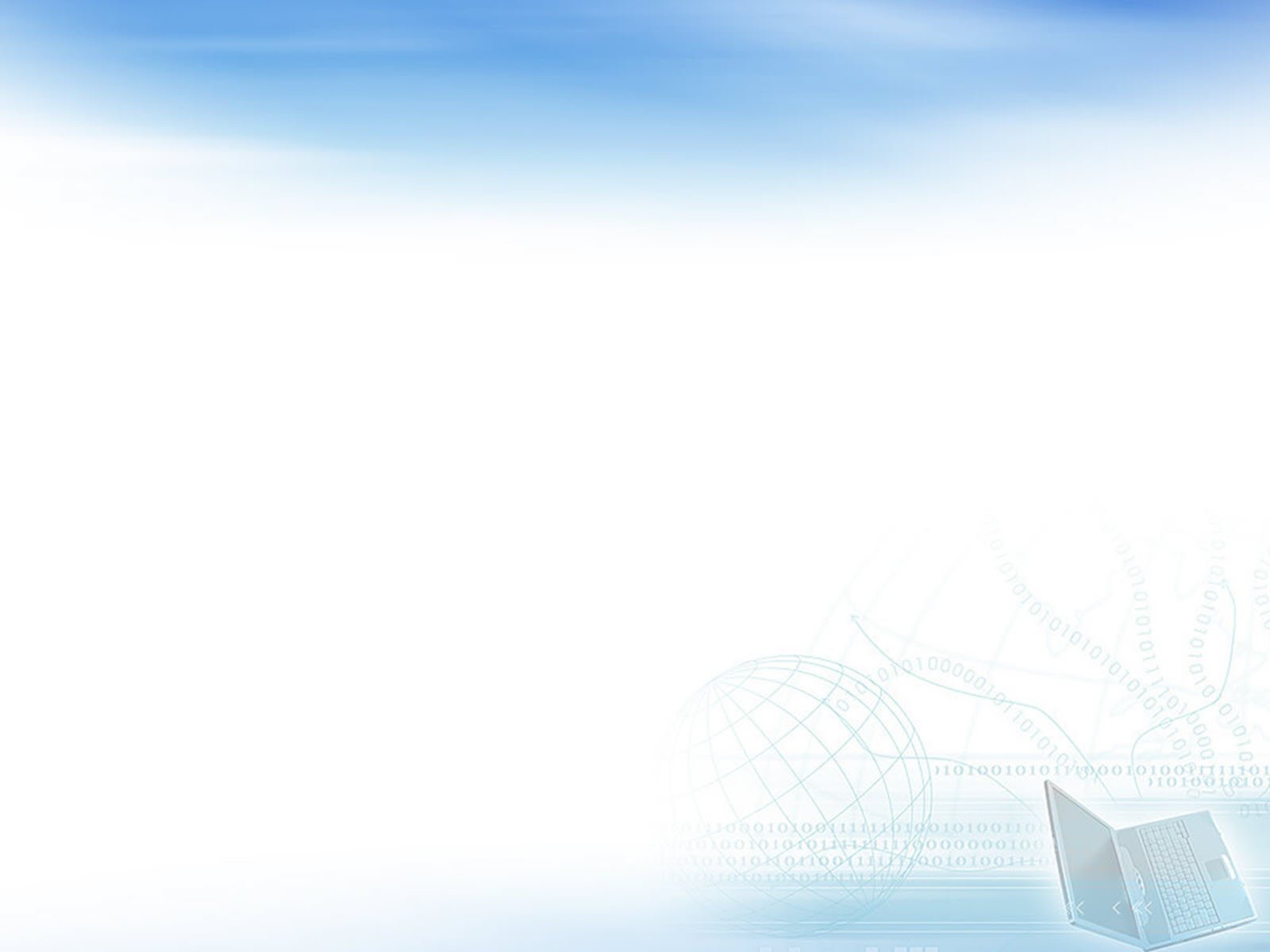 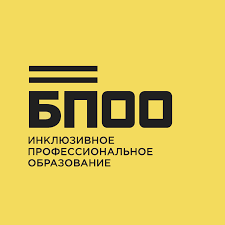 ОЦЕНКА ЭФФЕКТИВНОСТИ ПРОЕКТА
2. В ЧАСТИ ПОВЫШЕНИЯ КОМПЕТЕНЦИЙ 
СТУДЕНТОВ - ТЬЮТОРОВ
1. В ЧАСТИ ПОВЫШЕНИЯ ЭФФЕКТИВНОСТИ СОПРОВОЖДЕНИЯ СТУДЕНТОВ - ИНВАЛИДОВ
Повышение уровня профессиональной компетентности студентов-тьюторов в области реализации инклюзивного образования.
Индивидуальные личностные приросты студентов с ОВЗ и инвалидов
 (рост количества участников, призёров и победителей олимпиад, конкурсов, научно-практических конференций, соревнований).
Повышение уровня сформированности у студентов – тьюторов  универсальных компетенций, востребованных на современном рынке труда – компетенций soft skills
Повышение профессиональной и личностной социализации 
лиц с инвалидностью и ОВЗ.
Получение дополнительного образование студентами педагогических специальностей по инклюзивному направлению
Повышение результативности образовательных достижений 
студентов с инвалидностью и ОВЗ
Положительная оценка о реализации проекта
 «Из студента в тьюторы»
 обучающихся с ОВЗ и инвалидов
Успешная адаптация студентов с инвалидностью и ОВЗ
в учебной деятельности; в производственной практике; на рабочем месте.
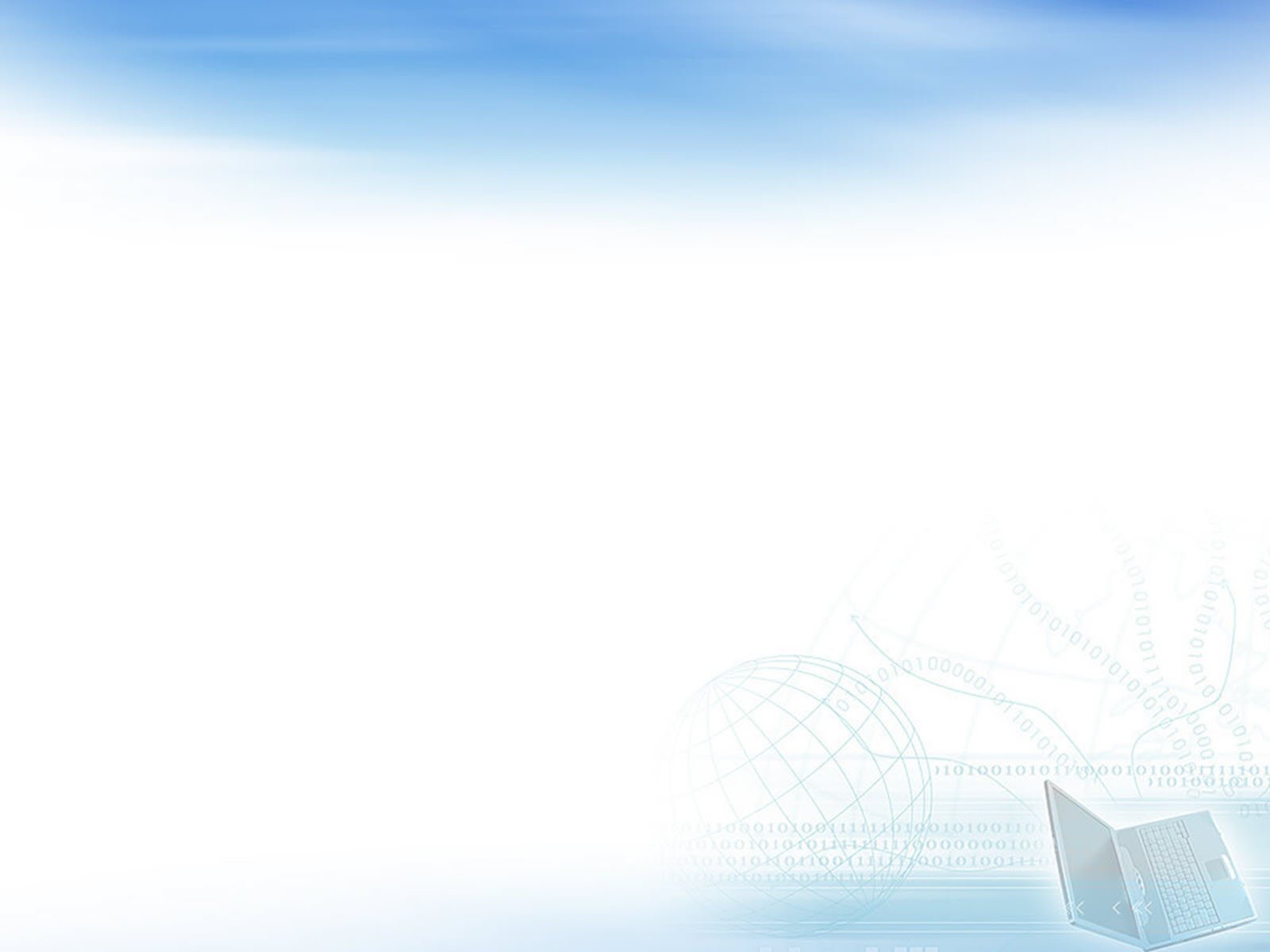 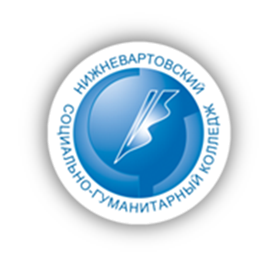 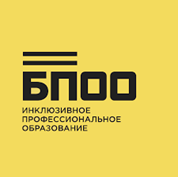 Бюджетное учреждение профессионального образования Ханты-Мансийского автономного округа-Югры
Нижневартовский социально-гуманитарный колледж
Нижневартовский социально-гуманитарный колледж
 
8(3466) 43-54-70
 
http://nv-study.ru/

priem@nv-study.ru

https://vk.com/nsgk_nv
Контакты для взаимодействия:

Качан Раиса Николаевна, 
заведующий ресурсным центром
инклюзивного образования 
8(3466) 43-54-70 (133)
89088861880

Гаизова Олеся Васильевна, 
тьютор
8(3466) 43-54-70 (151)
89028584381
СПАСИБО ЗА ВНИМАНИЕ